KRD309
Nesws in Korean 
#4 3D 프린터로 권총 만든 일본 남성 구속
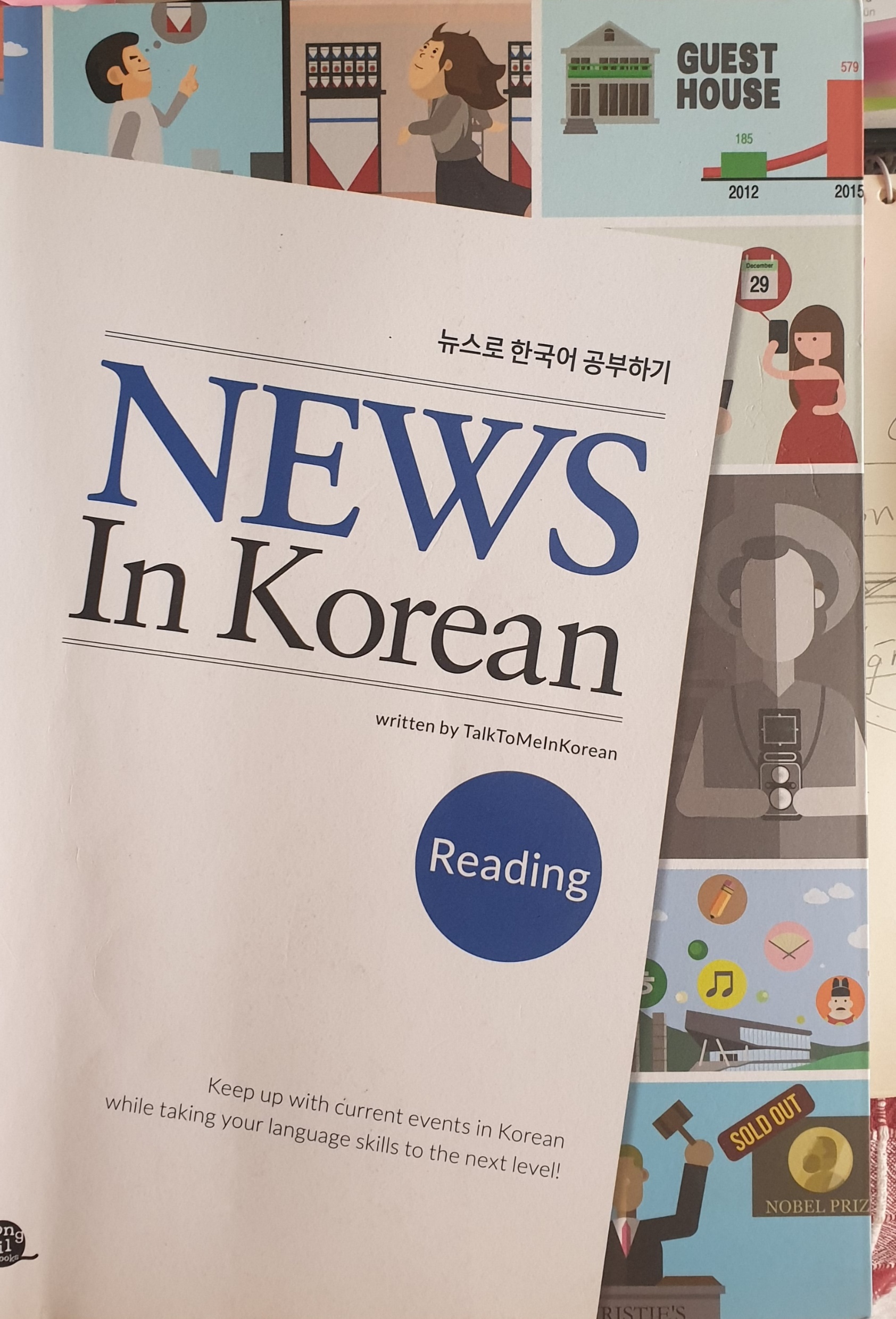 교재
P. 26 

3D 프린터로 권총 만든 일본 남성 구속
수업을 위한 Dinleme Audio
https://talktomeinkorean.com/audio/